ΔΙΑΔΡΑΣΤΙΚΟ ΣΥΣΤΗΜΑ ΔΙΑΧΕΙΡΙΣΗΣ ΦΡΟΝΤΙΣΤΗΡΙΩΝ
EPL 602
Foundations of Web Technologies
Spring 2012
Μαρία Κουλέρμου
Κυριάκος Παλάζη
Περιεχόμενα:
Στόχος της εργασίας
Λειτουργικότητα του συστήματος
Το μοντέλο του συστήματος
Εργαλεία Ανάπτυξης και Υλοποίησης
Στόχος της εργασίας
Στόχος της εργασίας μας είναι η δημιουργία ενός διαδικτυακού συστήματος επεξεργασίας και διαχείρισης ιστοσελίδας φροντιστηρίου. 
Το σύστημα θα υποστηρίζει την άμεση επικοινωνία εκπαιδευτικού – κηδεμόνα, εκπαιδευτικού – μαθητή, καθώς επίσης και την ενημέρωση για την πρόοδο και τις απουσίες του μαθητή. 
Θα δημιουργηθεί μια βάση δεδομένων που θα κρατά όλες τις σχετικές πληροφορίες. Στη βάση αυτή θα κρατούνται όλα τα στοιχεία που αφορούν τους εκπαιδευτικούς, τους μαθητές και κηδεμόνες αυτών, καθώς επίσης και τα μαθήματα που παρακολουθεί ή παρακολούθησε ο μαθητής.  
Την ευκαιρία να χρησιμοποιήσουν το σύστημα θα έχουν οι εκπαιδευτικοί του φροντιστηρίου, οι κηδεμόνες των μαθητών καθώς επίσης και οι μαθητές του φροντιστηρίου. 
Μέσω του συστήματος αυτού η επικοινωνία μεταξύ εκπαιδευτικών και κηδεμόνων θα επιτευχθεί με άμεσο και αποτελεσματικό τρόπο.
Front Office
Περιεχόμενα Ιστοσελίδας:
Aρχική Σελίδα
Χαιρετισμός
Το Φροντιστήριο
Εκπαιδευτικό Προσωπικό
Ανακοινώσεις
Χρήσιμα Τηλέφωνα 
Επικοινωνία
Front Office - Βασικές λειτουργίες Ιστοσελίδας
Η Ιστοσελίδα του φροντιστηρίου θα περιέχει διάφορες χρήσιμες πληροφορίες για όλους τους ενδιαφερόμενους, όπως το εκπαιδευτικό προσωπικό, τους μαθητές και τους κηδεμόνες των μαθητών. Εδώ θα έχουν πρόσβαση και οι απλοί χρήστες αλλά και οι εξουσιοδοτημένοι, αφού δεν απαιτείται κωδικός πρόσβασης. Τις Front Office λειτουργίες μπορεί να δει οποιοσδήποτε επισκέπτης της ιστοσελίδας.
Η Ιστοσελίδα θα περιέχει: 
Aρχική Σελίδα 
Χαιρετισμός : θα περιλαμβάνει το χαιρετισμό του διευθυντή του φροντιστηρίου καθώς και άλλα μηνύματα που θέλει να προβάλει η διεύθυνση του φροντιστηρίου.
Το Φροντιστήριο μας : περιλαμβάνει διάφορες πληροφορίες όσον αφορά το φροντιστήριο.
Εκπαιδευτικό Προσωπικό : θα προβάλλεται το εκπαιδευτικό προσωπικό του φροντιστηρίου. 
Ανακοινώσεις: προβολή των ανακοινώσεων του φροντιστηρίου που υπάρχουν καταχωρημένες στη βάση.
Χρήσιμα Τηλέφωνα: θα προβάλλονται χρήσιμα τηλέφωνα.
Επικοινωνία: προβολή των στοιχείων επικοινωνίας με το φροντιστήριο.
Σε όλες τις πιο πάνω πληροφορίες ο διαχειριστής του συστήματος θα έχει πρόσβαση ώστε να μπορεί να προσθέτει, να διορθώνει ή να αφαιρεί πληροφορίες.

Διαχειριστής Συστήματος:
Οι λειτουργίες του Διαχειριστή του Συστήματος ο οποίος μπορεί να είναι και κάποιος από τους εκπαιδευτικούς του φροντιστηρίου αφορούν κυρίως τις λειτουργίες ανάθεσης κωδικών στους εκπαιδευτικούς, στους μαθητές και στους κηδεμόνες αυτών του φροντιστηρίου.
Back Office – Διαχειριστής Συστήματος
Log in
Log out
Αλλαγή Κωδικού Πρόσβασης
Διαχείριση  Εκπαιδευτικών
Εισαγωγή Εκπαιδευτικού 
Καθορισμός Password
Διαγραφή Εκπαιδευτικού
Αναζήτηση Εκπαιδευτικού
Διαχείριση Μαθητών
Εισαγωγή Μαθητή 
Καθορισμός Password
Διαγραφή Μαθητή
Αναζήτηση Μαθητή
Διαχείριση Μαθημάτων
Εισαγωγή Μαθήματος
Διαγραφή Μαθήματος
Αναζήτηση Μαθήματος
Διαχείριση Ανακοινώσεων
Εισαγωγή Ανακοίνωσης
Διαγραφή Ανακοίνωσης
Αναζήτηση Ανακοίνωσης
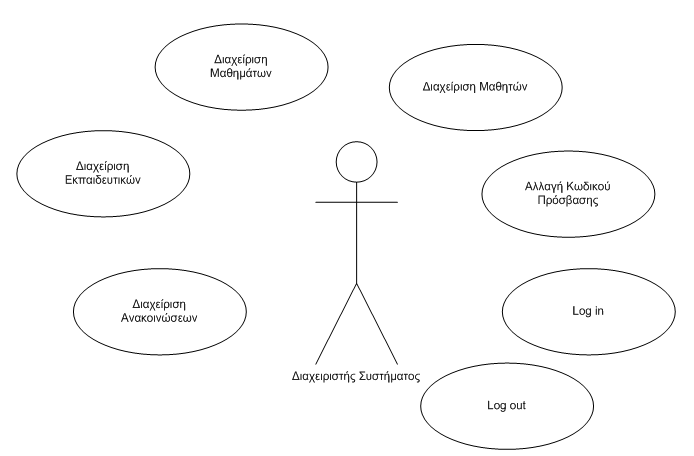 Back Office - Εκπαιδευτικό Προσωπικό
Log in
Log out
Αλλαγή Κωδικού Πρόσβασης
Προβολή Στοιχείων Εκπαιδευτικού 
Διαχείριση Μαθημάτων
Μαθήματα που διδάσκω
Διαχείριση Απουσιών
Εισαγωγή Απουσιών 
Τα Παρουσιολόγια Μου
Διαχείριση Προόδου
Εισαγωγή Διαγωνίσματος
Εισαγωγή Βαθμού Τριμήνου
Διαχείριση Ανακοινώσεων
Εισαγωγή Ανακοίνωσης
Διαγραφή Ανακοίνωσης
Αναζήτηση Ανακοίνωσης
Επικοινωνία με κηδεμόνα
Μηνύματα Εισερχόμενα 
Αποστολή Μηνύματος
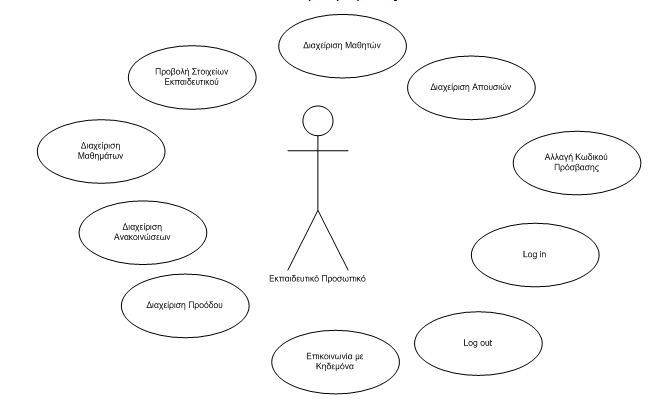 Back Office - Κηδεμόνας – Γονέας
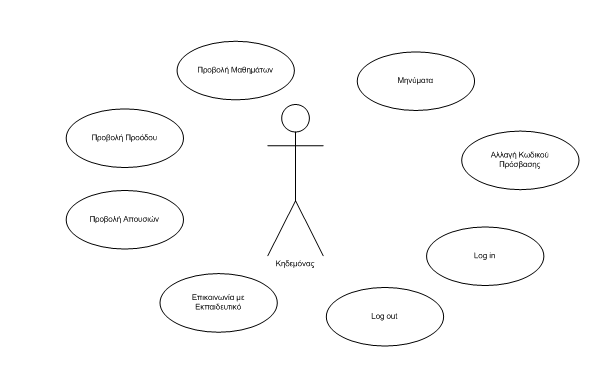 Log in
Log out
Αλλαγή Κωδικού Πρόσβασης
Προβολή Μαθημάτων
Προβολή Προόδου
Προβολή Απουσιών
Μηνύματα
Επικοινωνία Με Eκπαιδευτικό
Back Office - Μαθητής/τρια
Log in
Log out
Αλλαγή Κωδικού Πρόσβασης 
Προβολή Μαθημάτων
Προβολή Προόδου
Προβολή Απουσιών
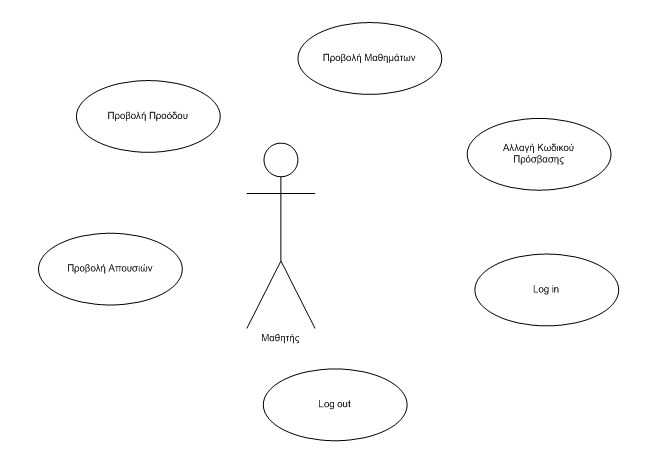 Εργαλεία Ανάπτυξης και Υλοποίησης:
Τα εργαλεία που θα χρησιμοποιηθούν για την ανάπτυξη της εφαρμογής είναι το Visual Studio 2010 και η δημιουργία της διαπροσωπείας του συστήματος θα γίνει με χρήση γλώσσας προγραμματισμού ASP.NET, που επικοινωνεί με τον SQL Server 2008 για το συντονισμό με τη βάση δεδομένων.
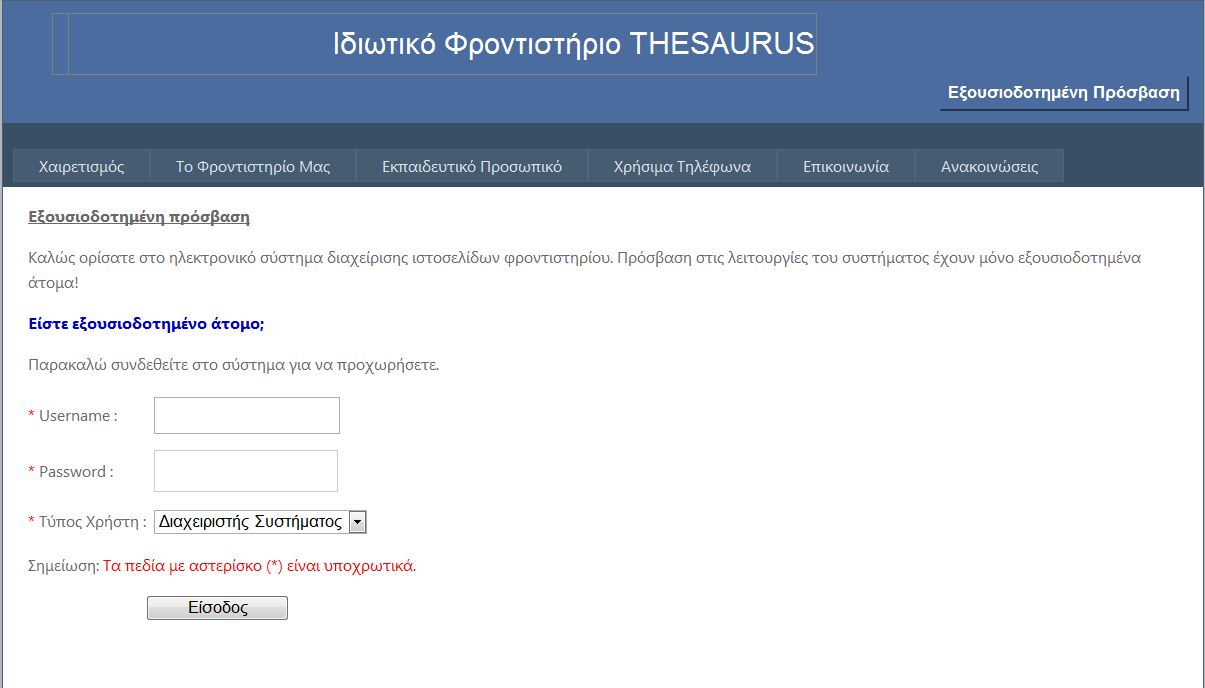 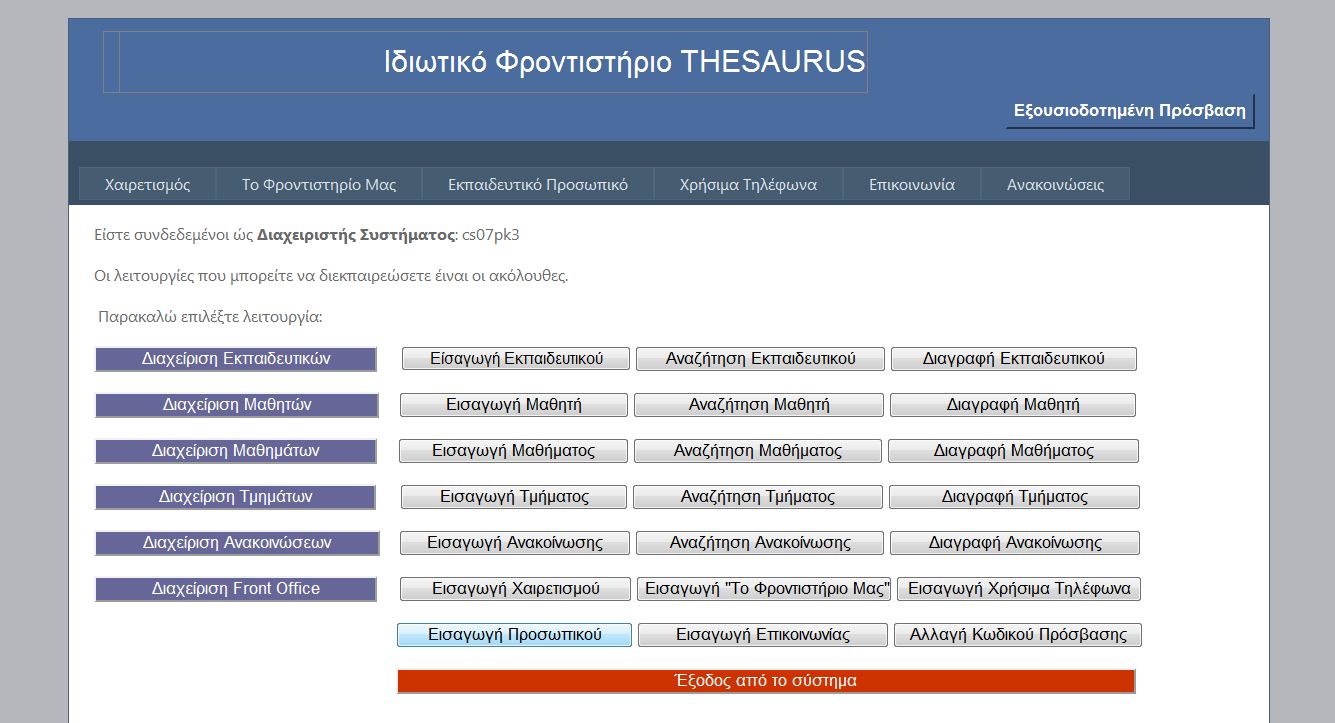 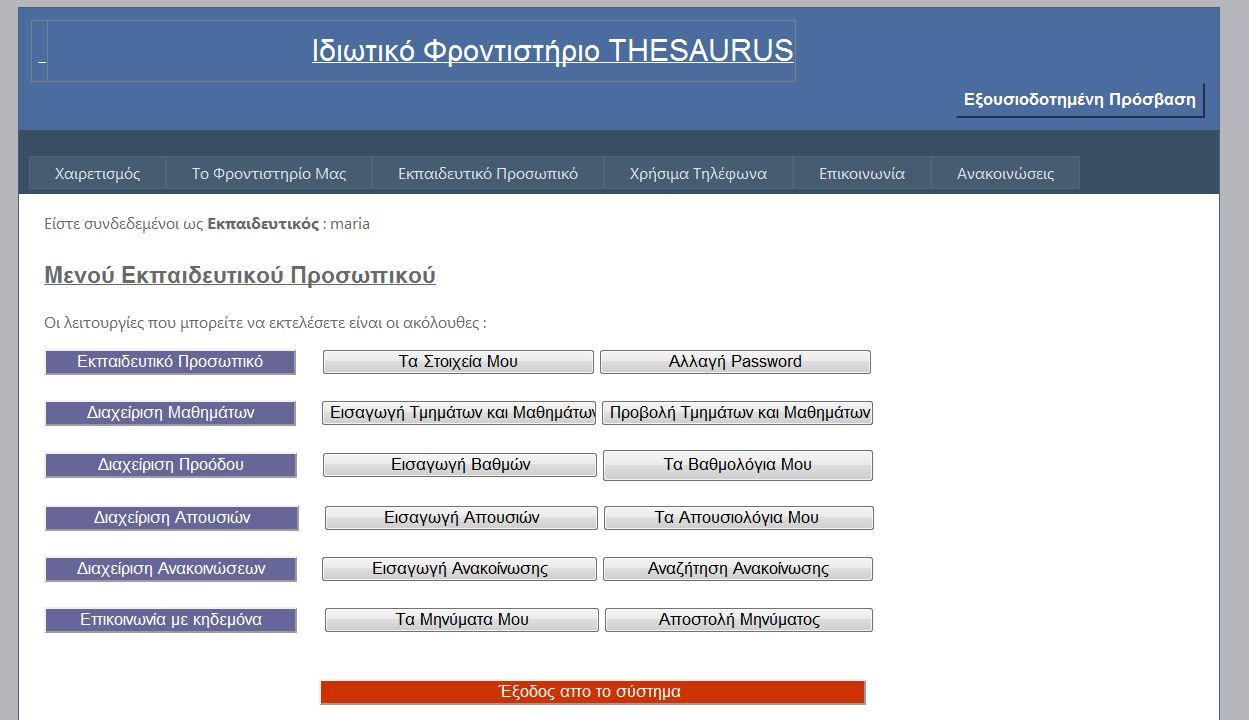 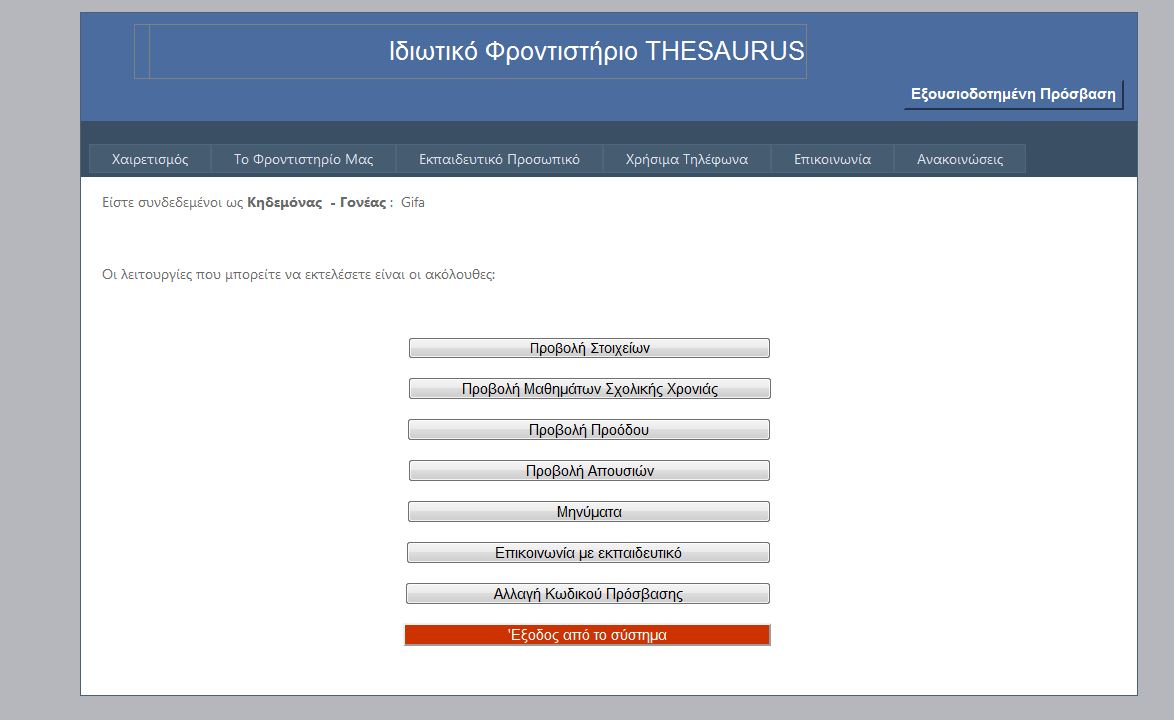